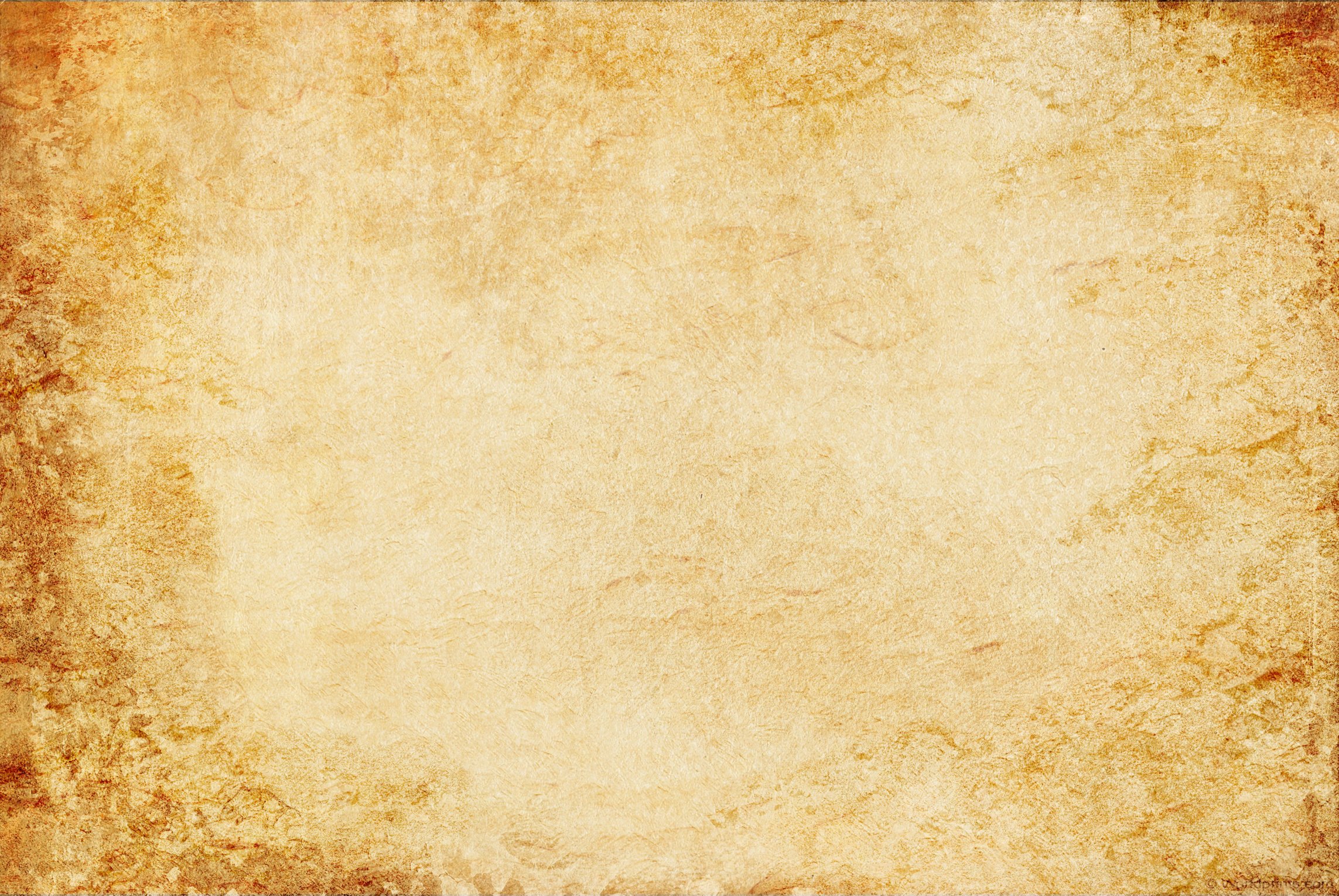 Презентация на тему: 
«Детям о Великой Отечественной войне»
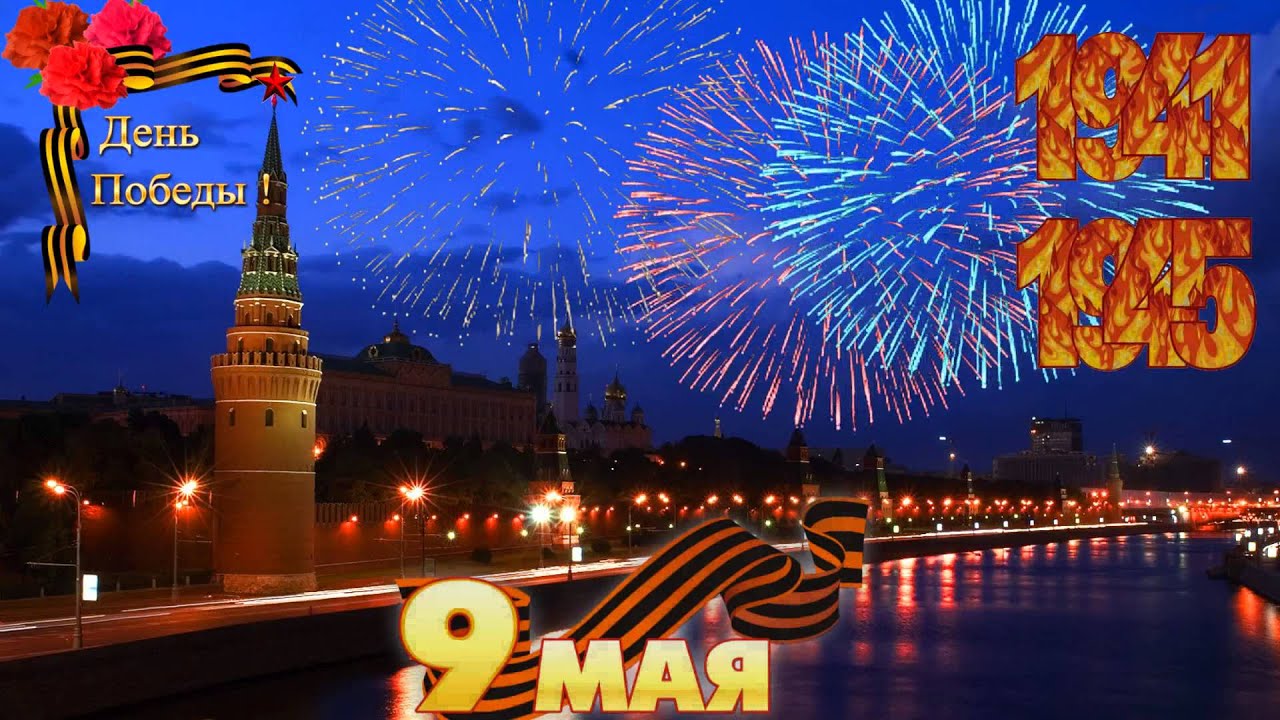 Подготовила воспитатель: Васина Н.А.МАДОУ «Центр развития ребенка – детский сад № 46»
средняя группа № 10
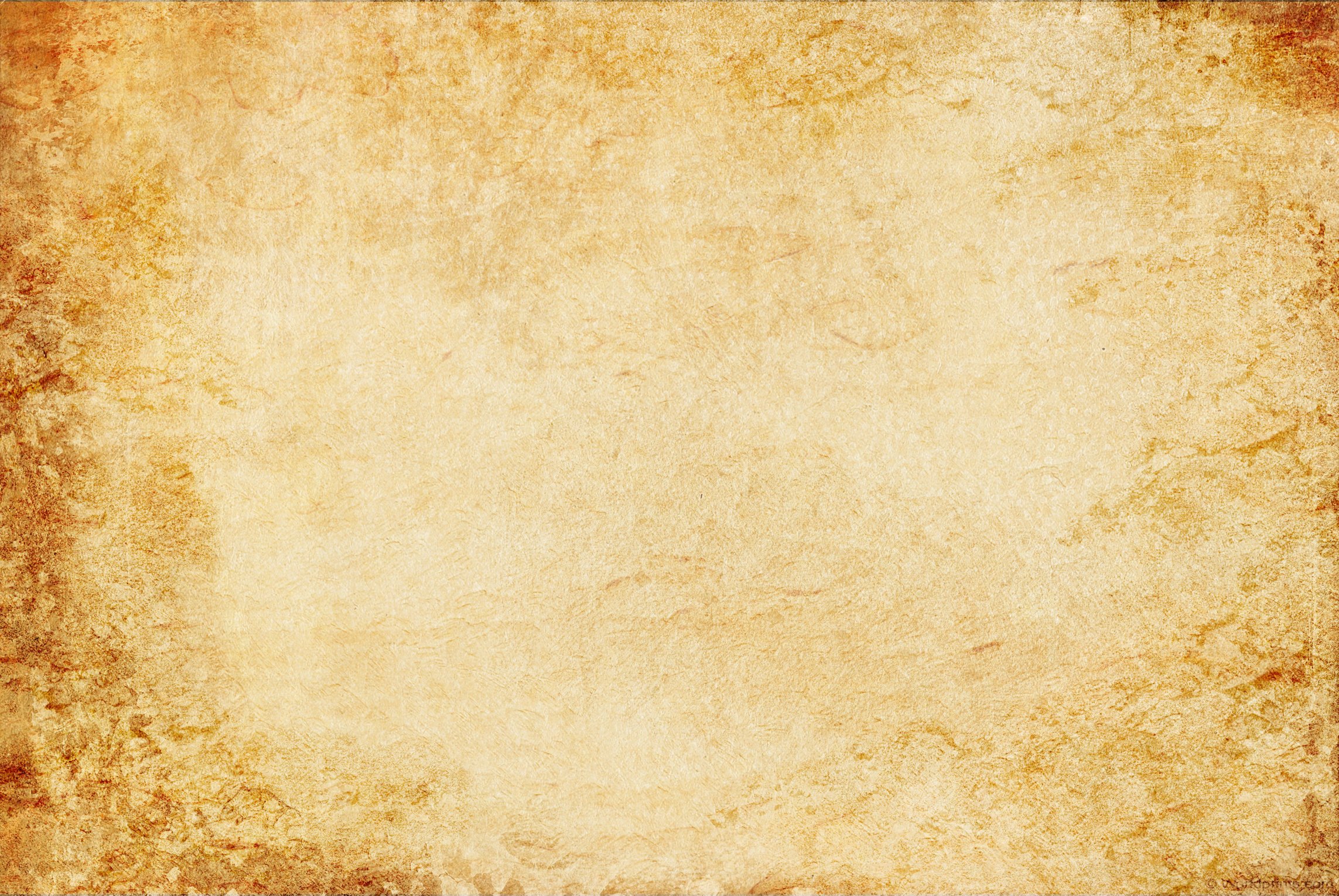 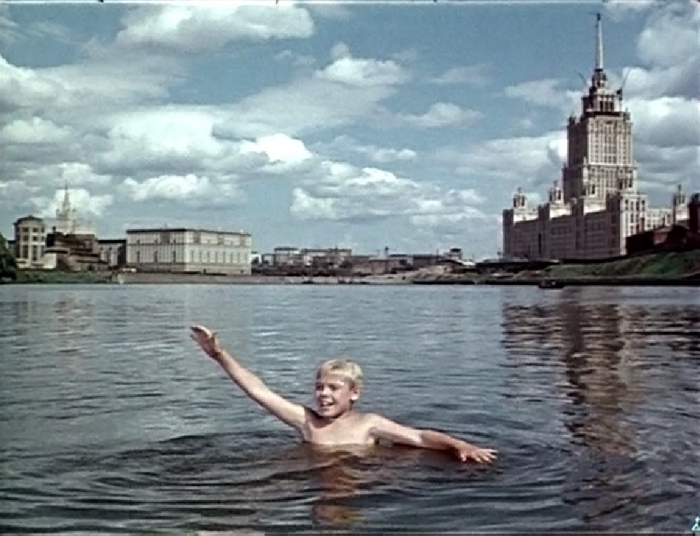 На улице было жаркое лето . . .
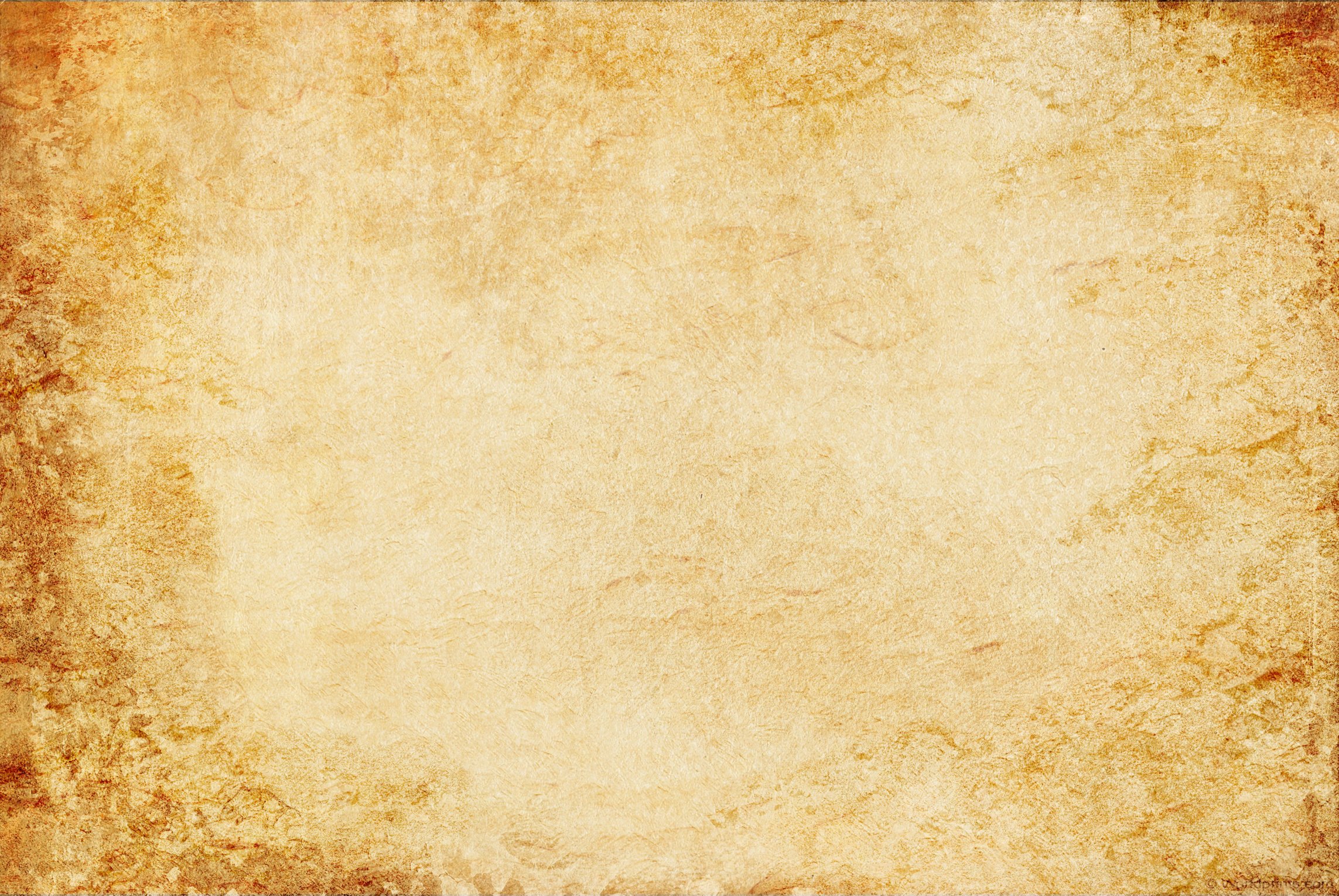 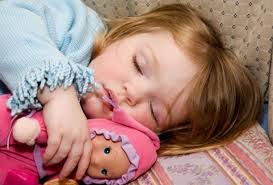 Дети и взрослые спали в своих кроватках и видели чудесные сны.
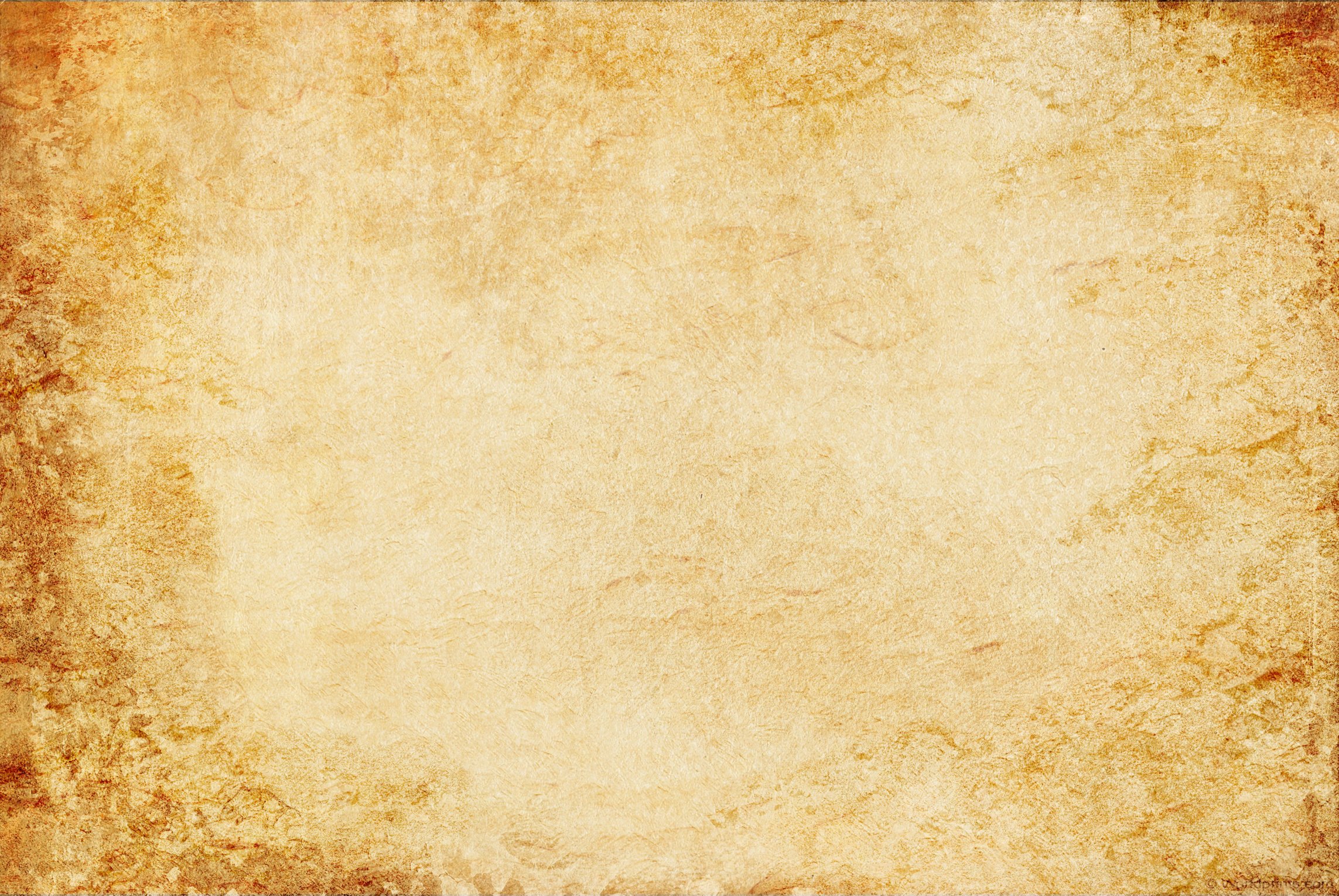 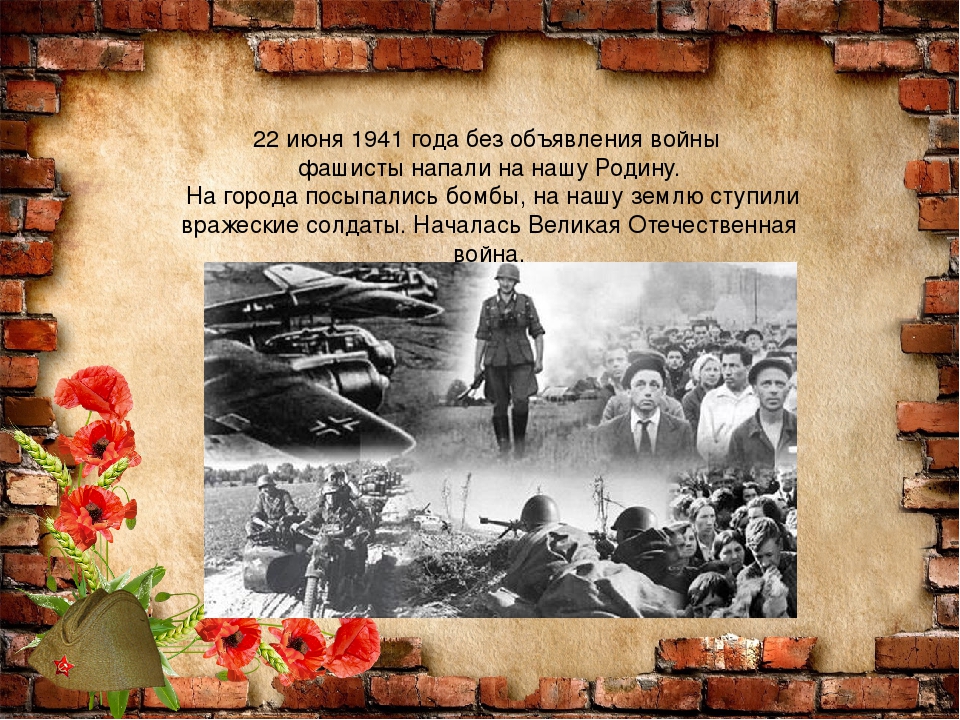 Вдруг на нашу землю напали враги – немецкие фашисты.
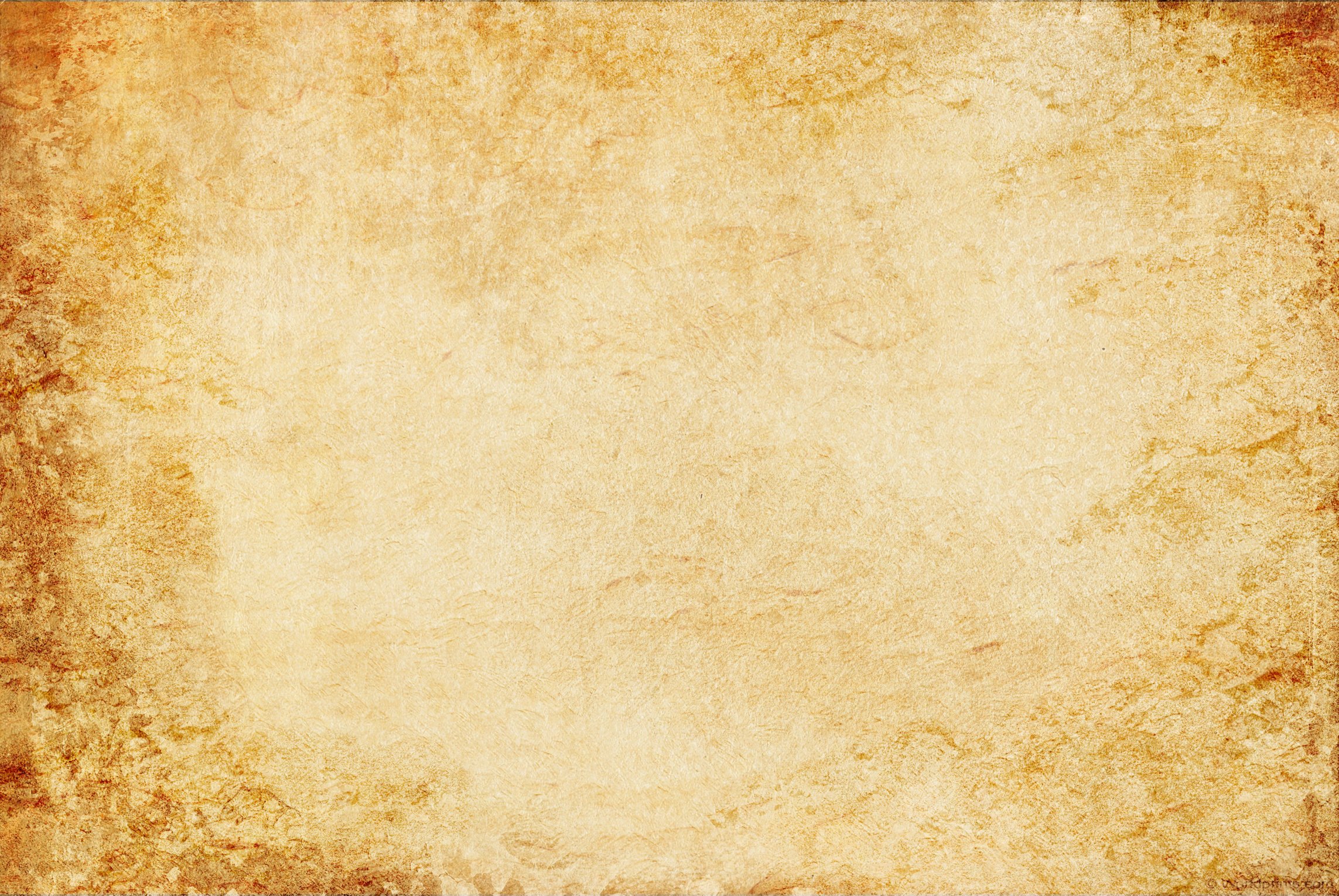 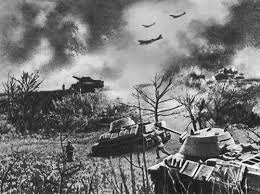 Они бомбили наши города и сёла, мирно спящих людей.
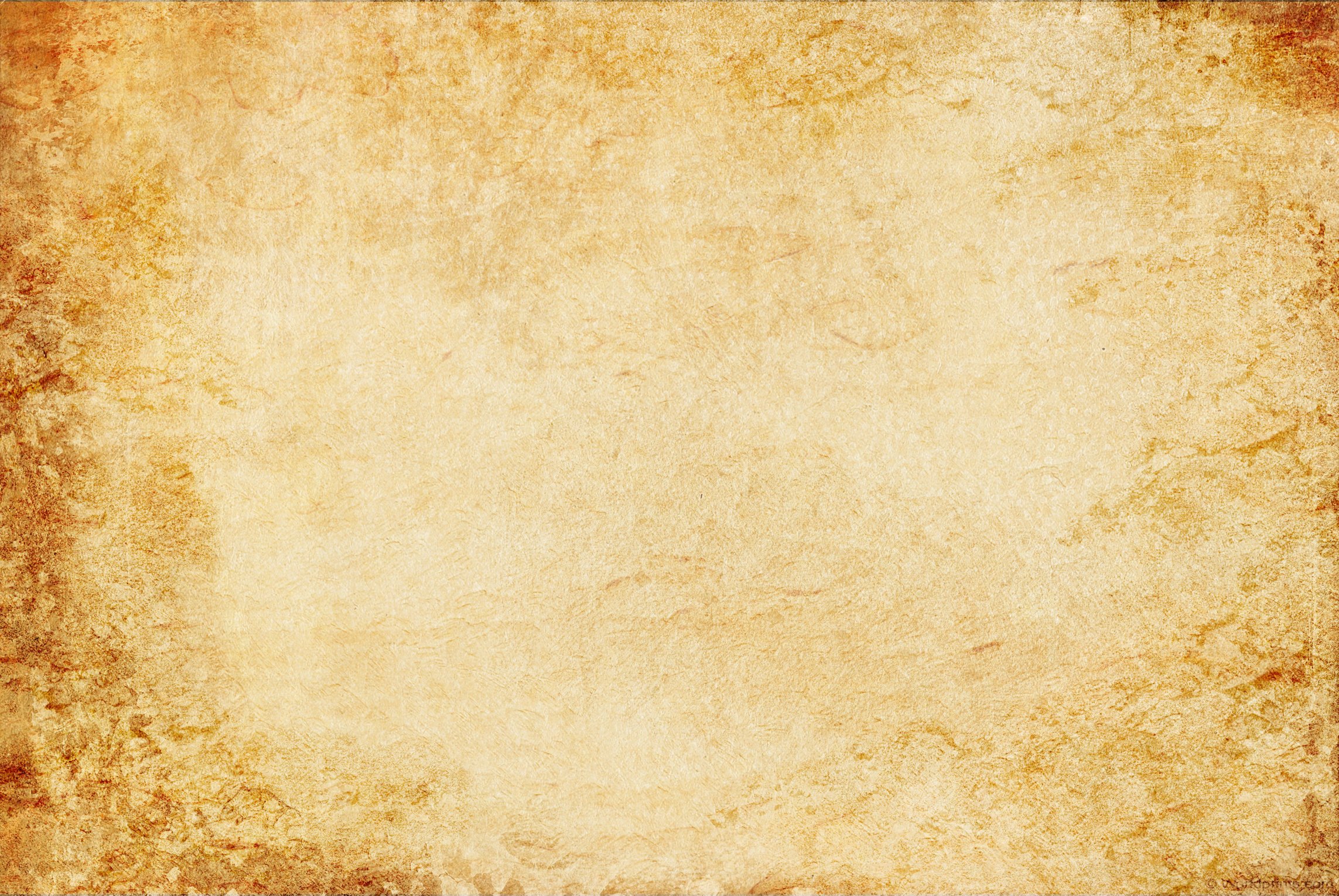 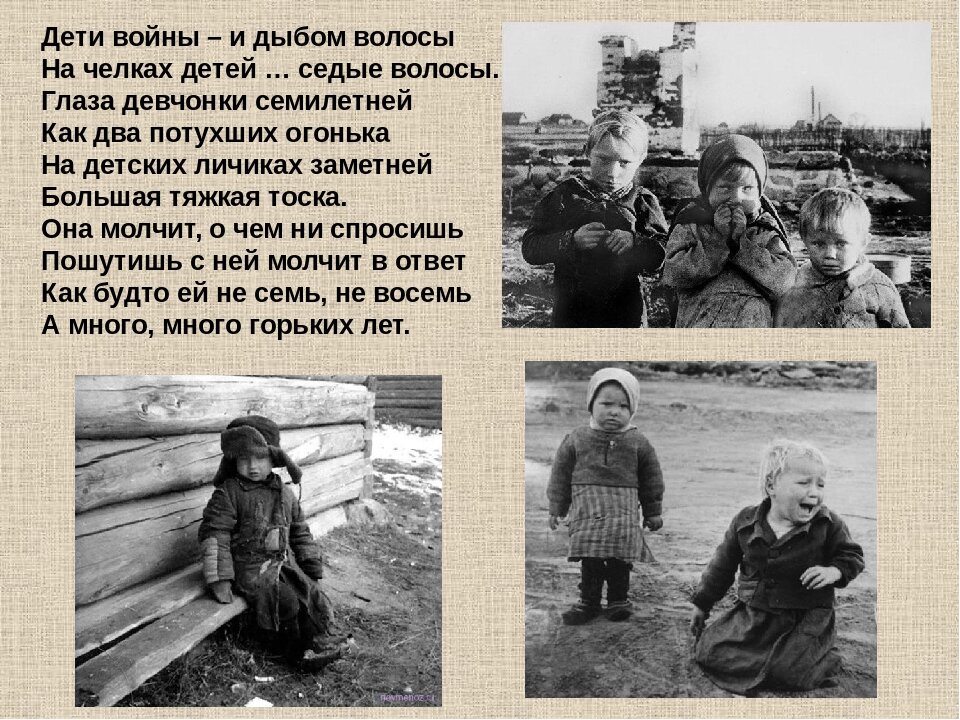 Фашисты хотели уничтожить весь наш народ: женщин, мужчин, детей, стариков или сделать их своими слугами и рабами.
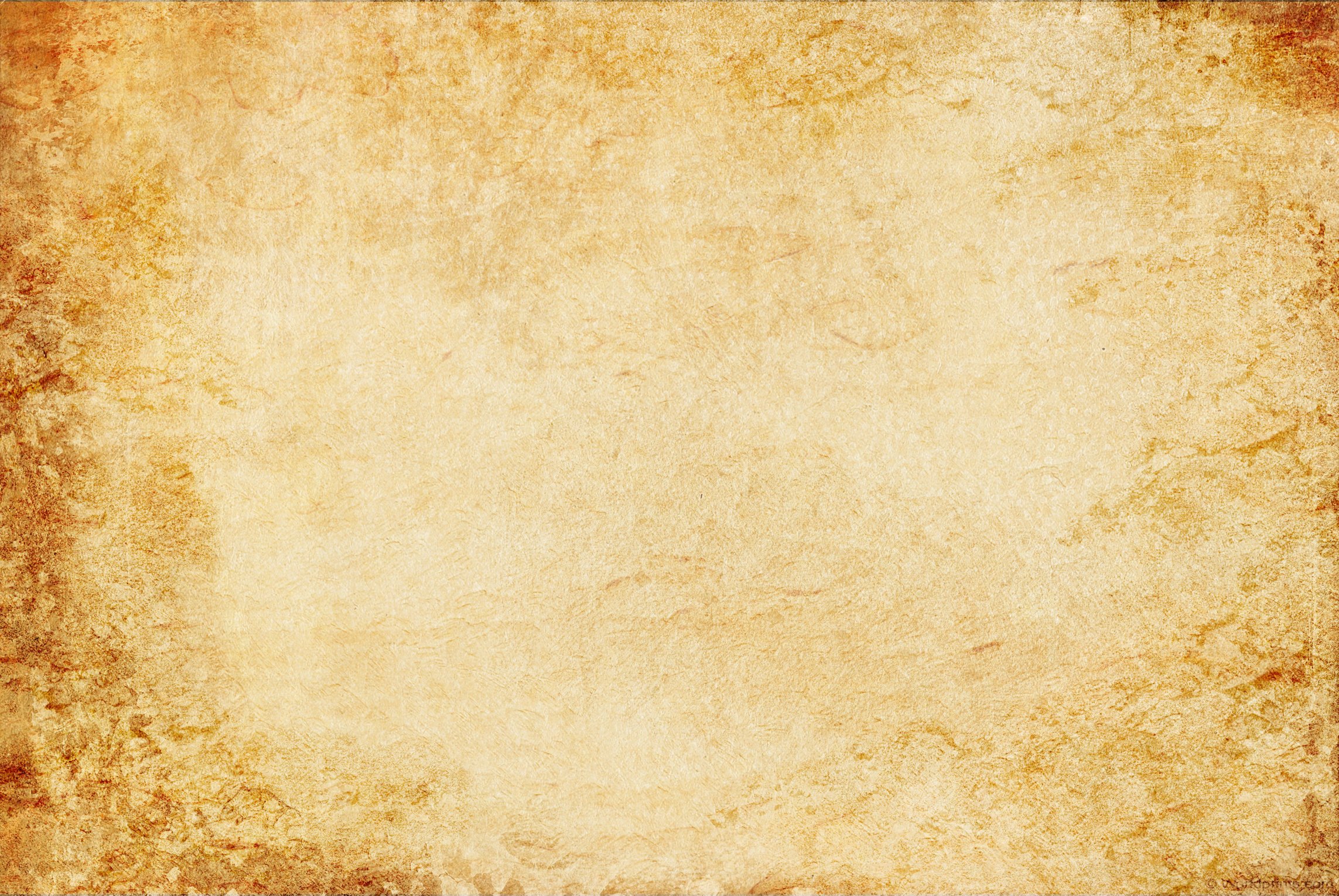 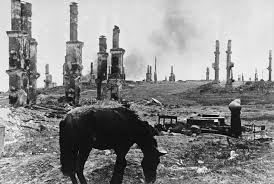 Они как разбойники, хотели захватить наши земли, чтобы города, сёла, заводы, рейки, озёра, горы принадлежали только им.
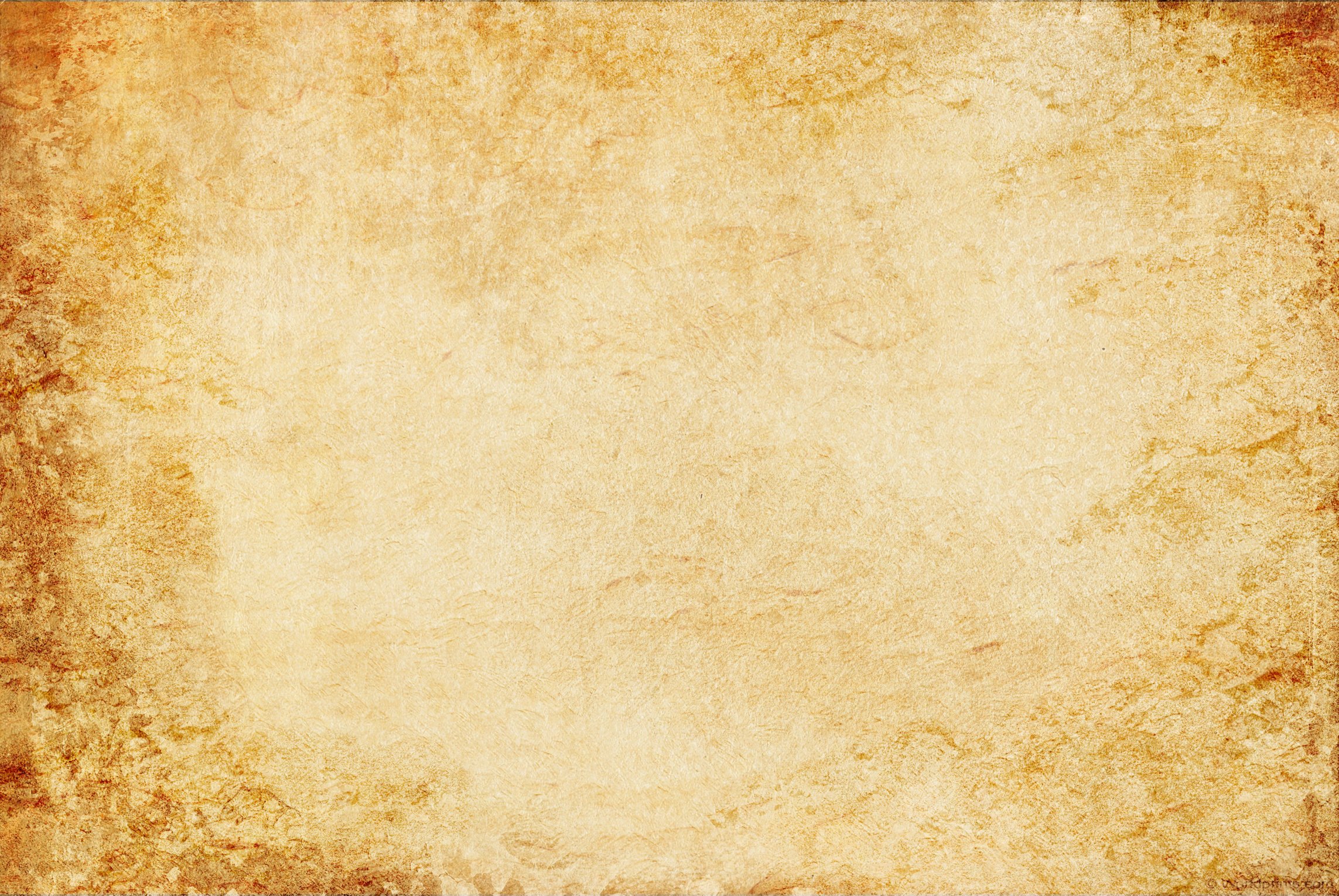 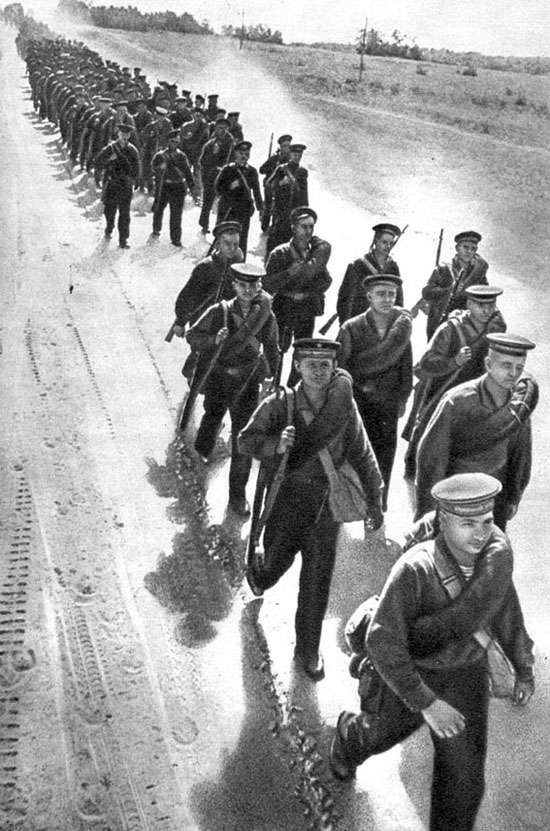 Русские люди не хотели всё это отдавать и быть у фашистов в подчинении.
Они встали как один на борьбу с фашистскими захватчиками.
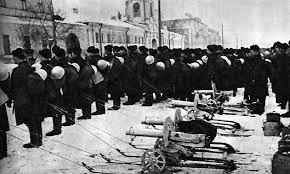 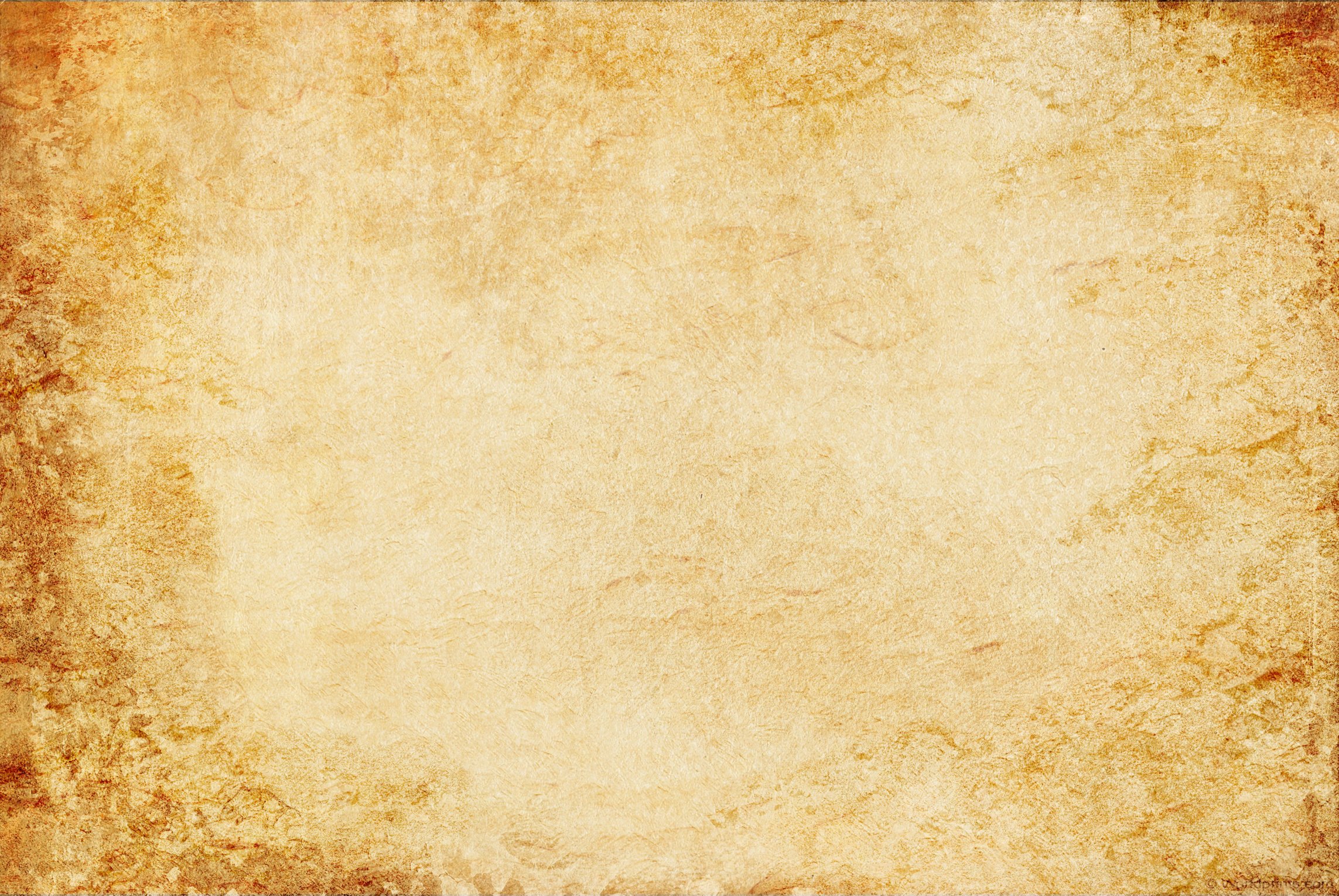 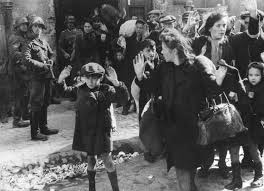 Во время войны, которая продолжалась 4 года, было убито огромное количество людей. Фашисты не щадили ни женщин, ни детей, ни стариков.
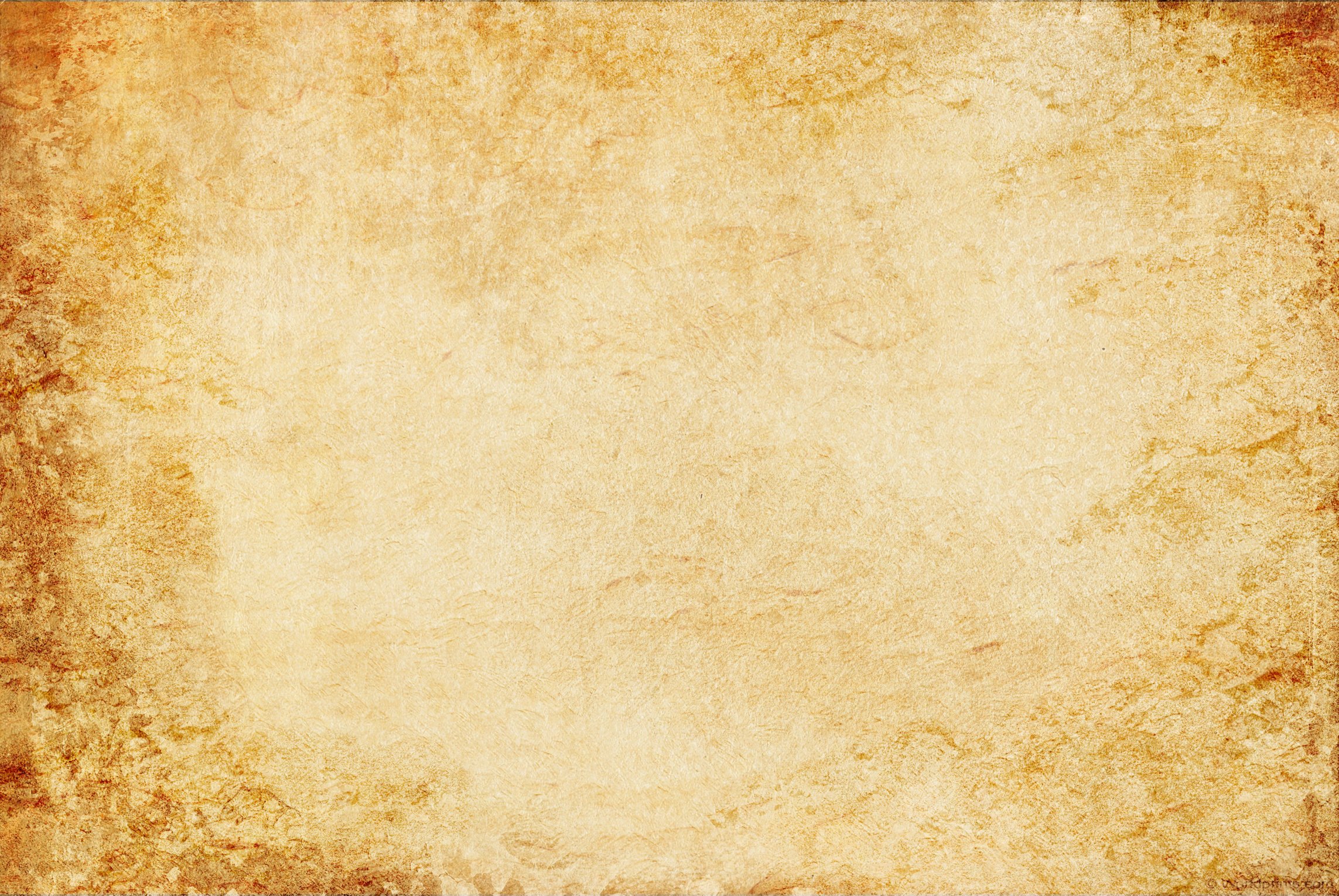 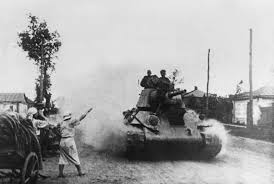 Русские солдаты защищали свою Родину и свой народ.
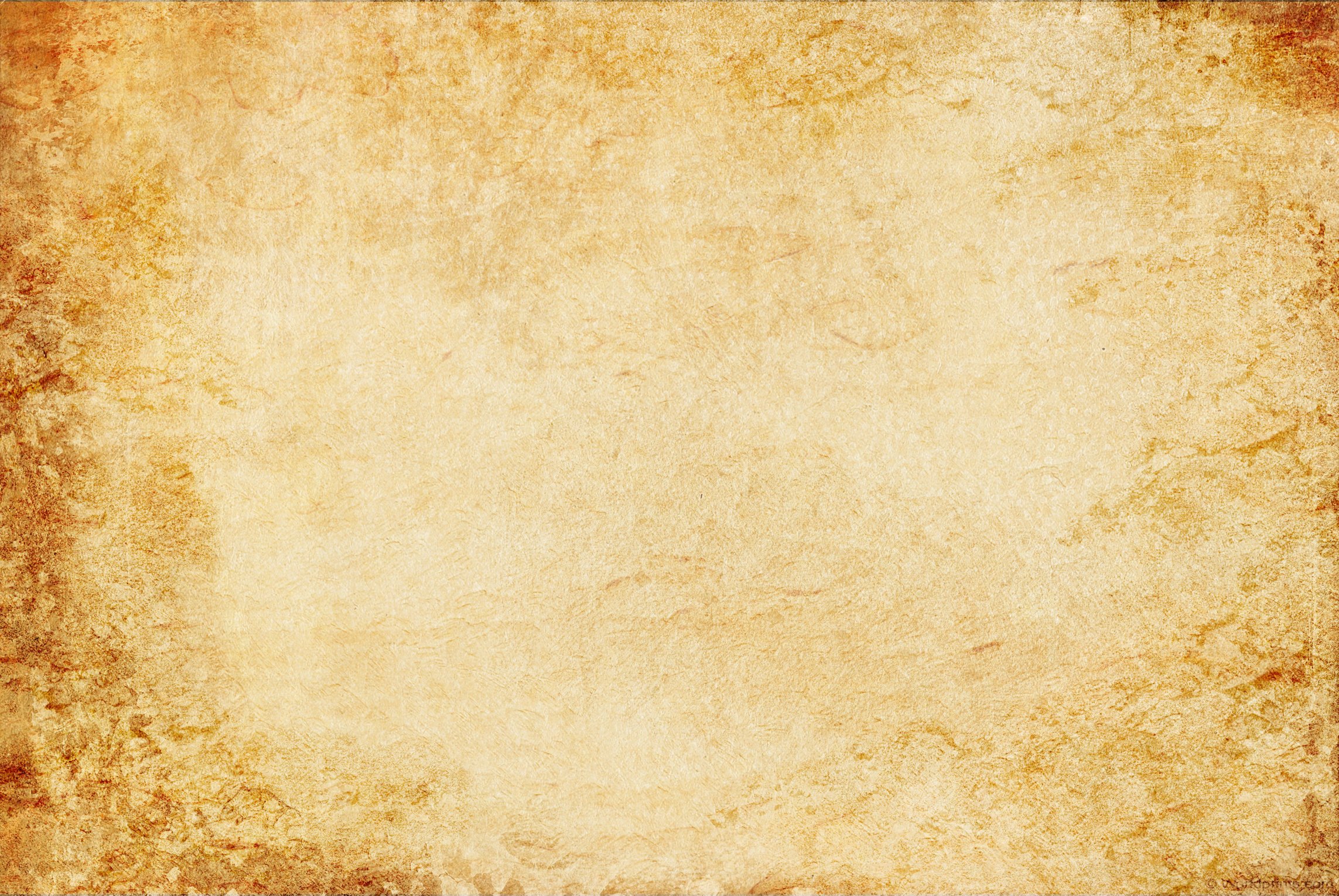 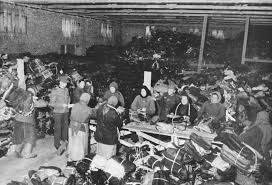 На заводах и фабриках работали женщины и дети, 
они изготавливали 
танки, самолёты, снаряды и оружие.
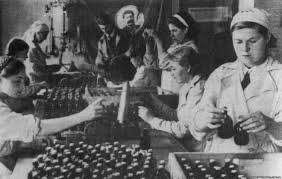 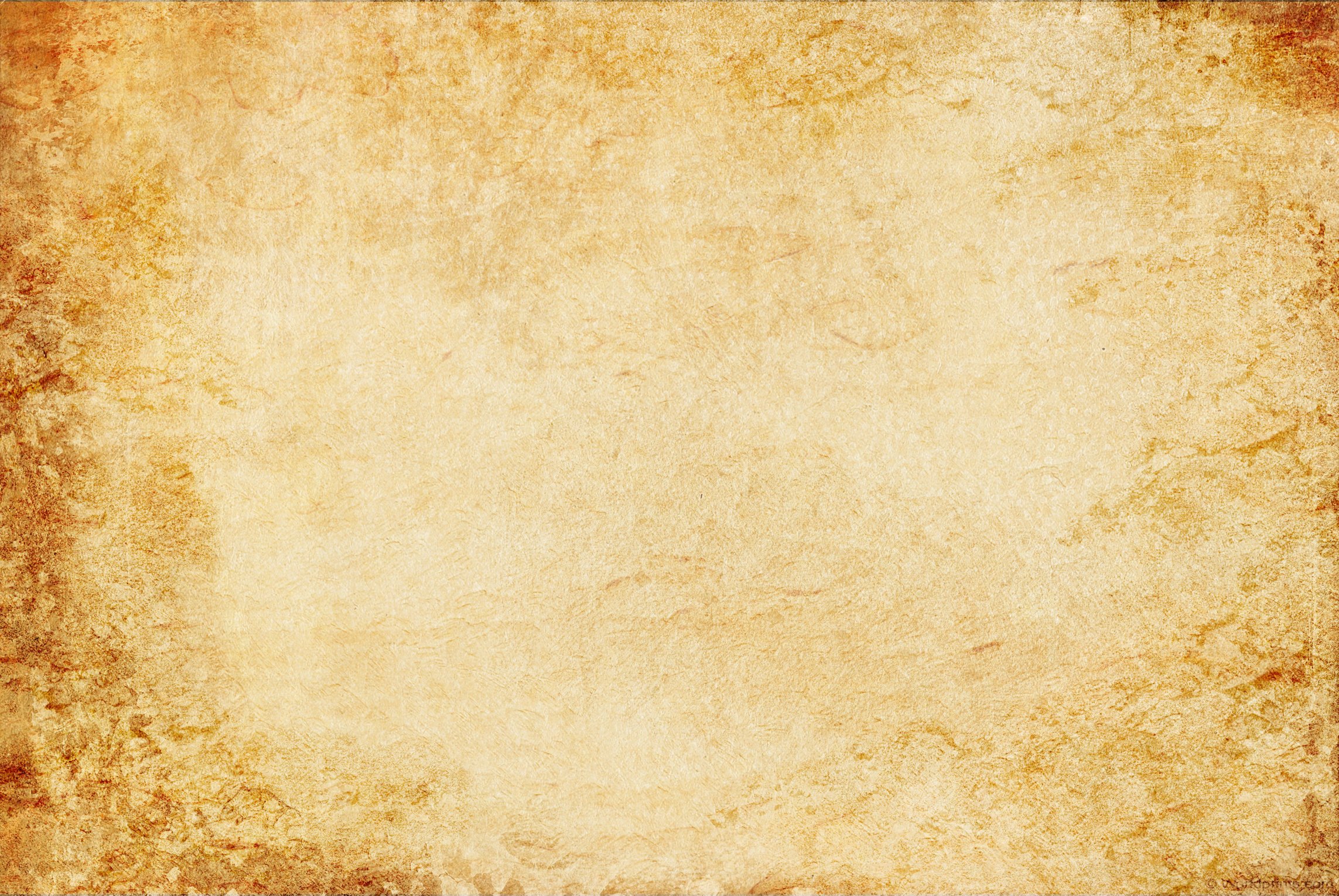 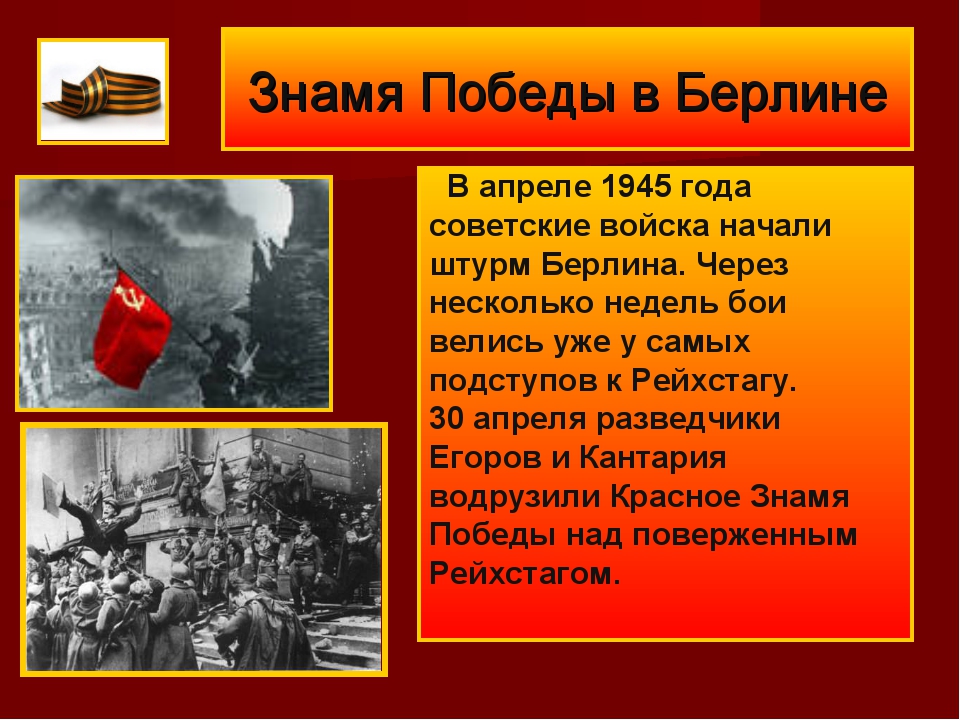 Все Советские люди верили что победят фашистов . . . и победили!Это было 9 мая 1945 года.
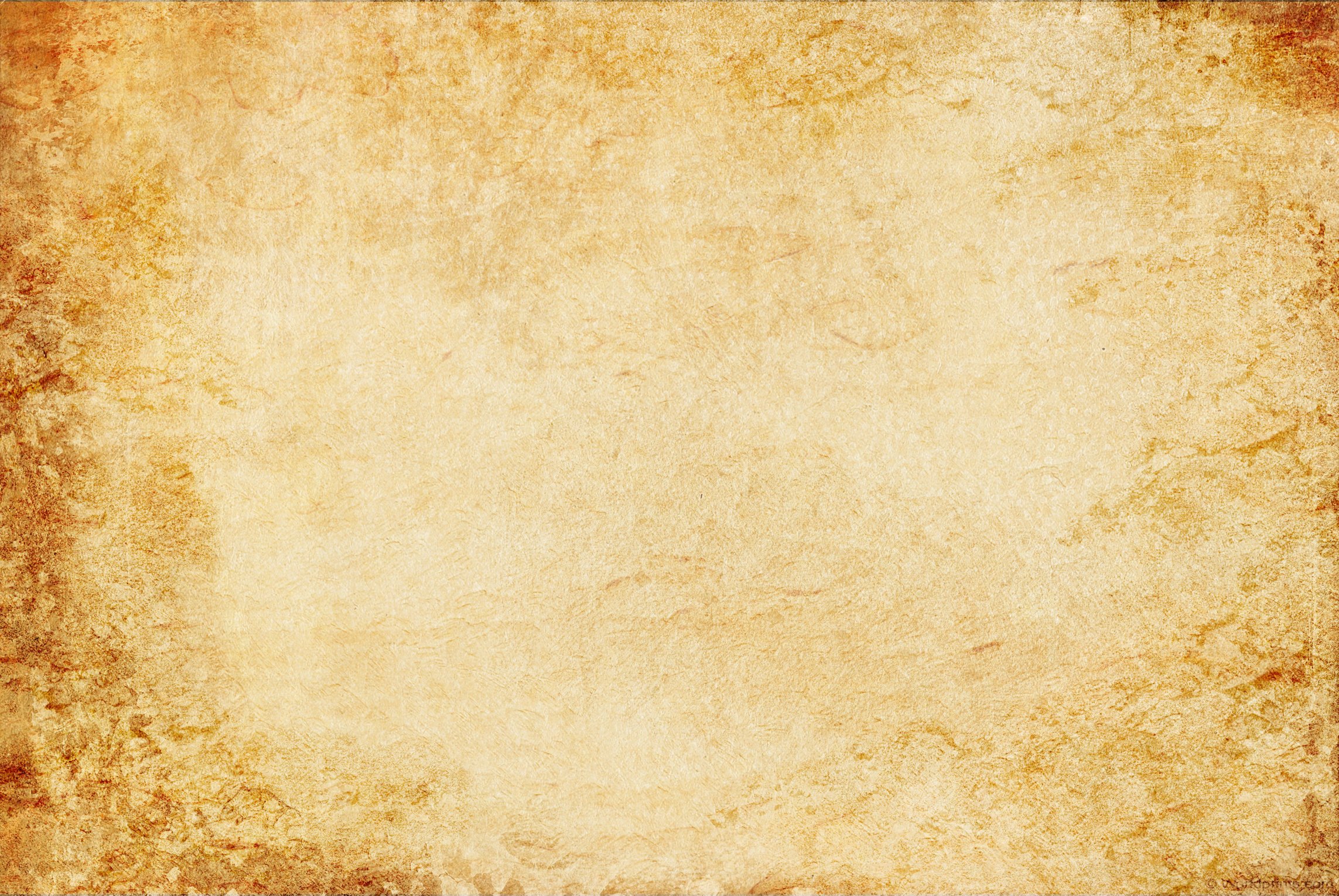 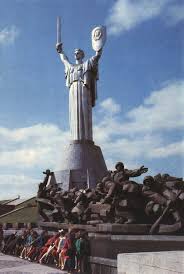 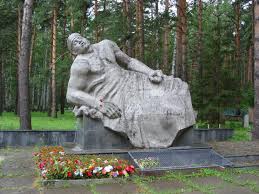 С тех пор прошло много лет. В честь этих людей воздвигнуто много памятников, чтобы мы помнили об их подвиге.
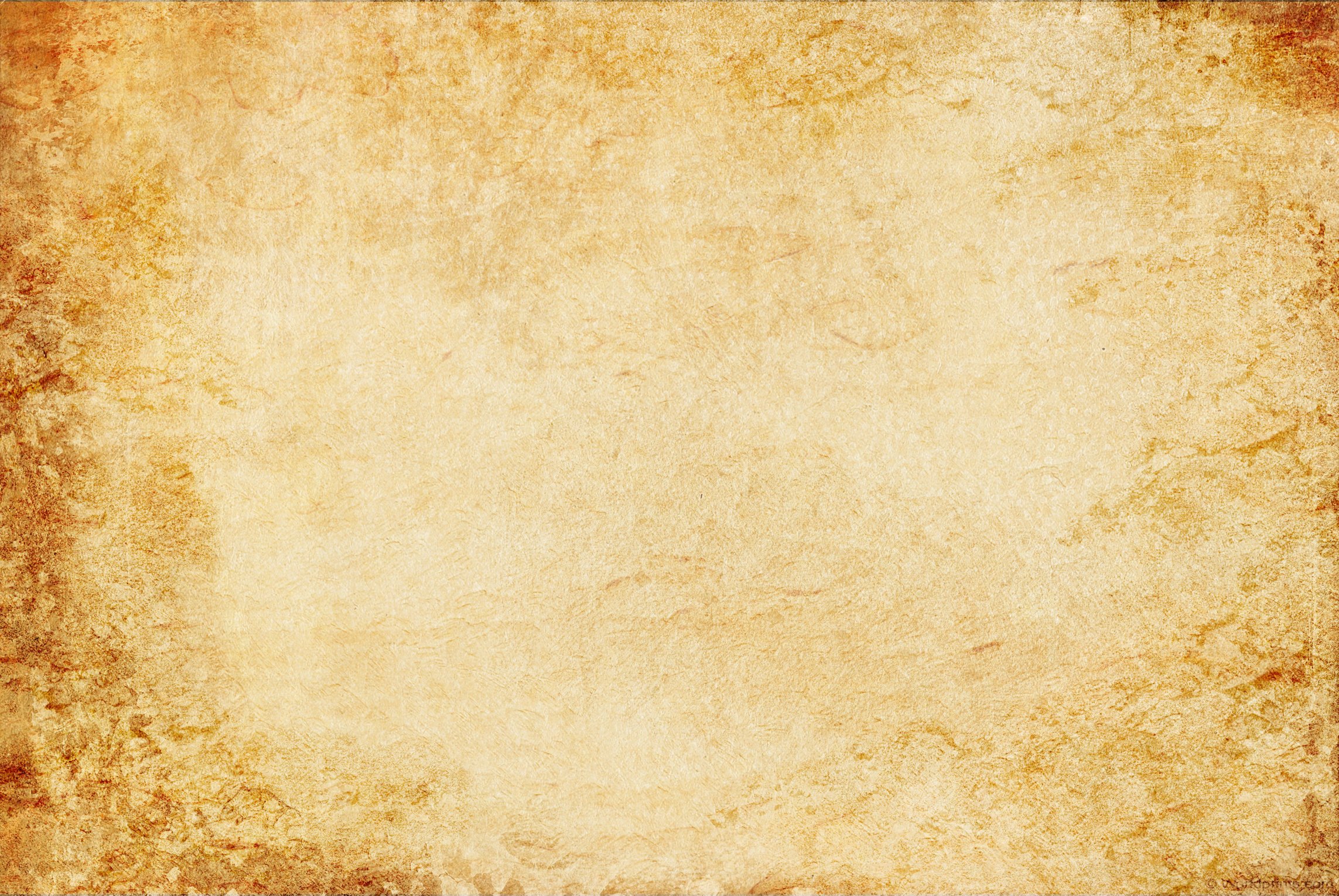 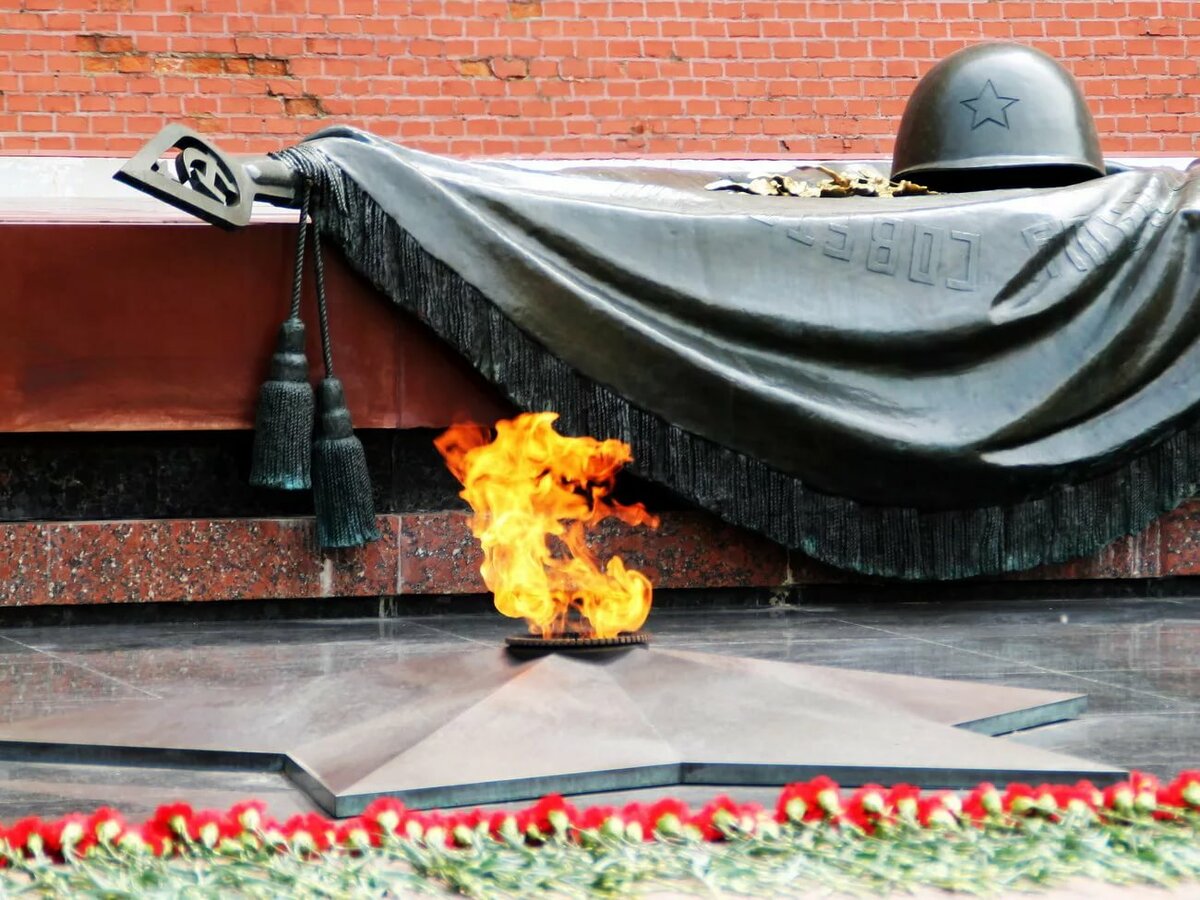 Каждый год люди возлагают венки к вечному огню, как символу того, что мы никогда не забудем воинов, погибших защищая нашу страну.
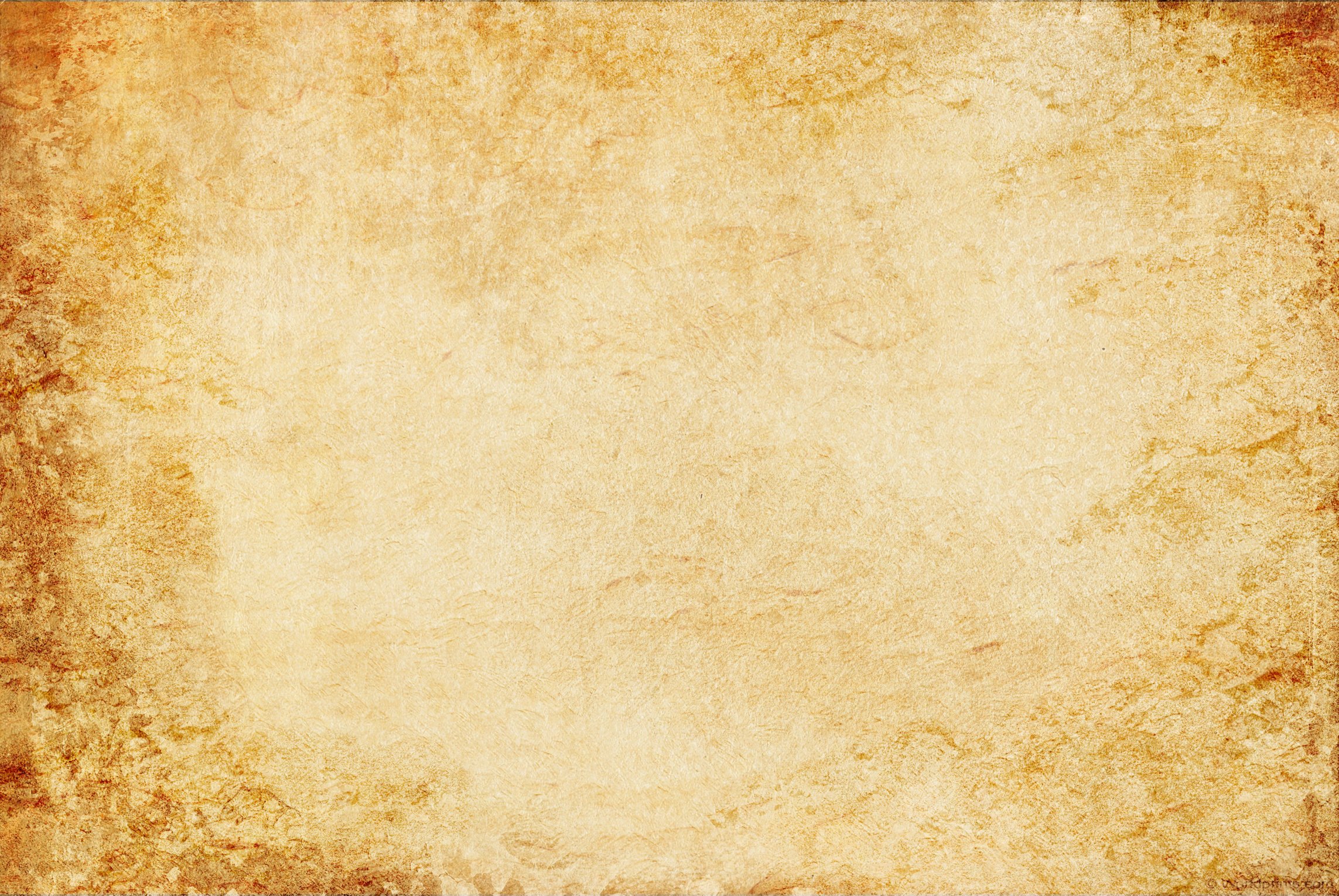 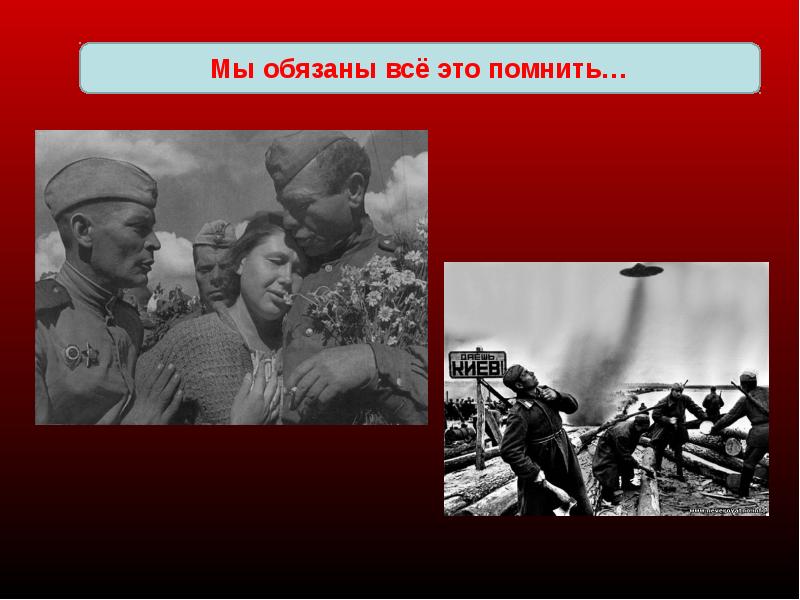 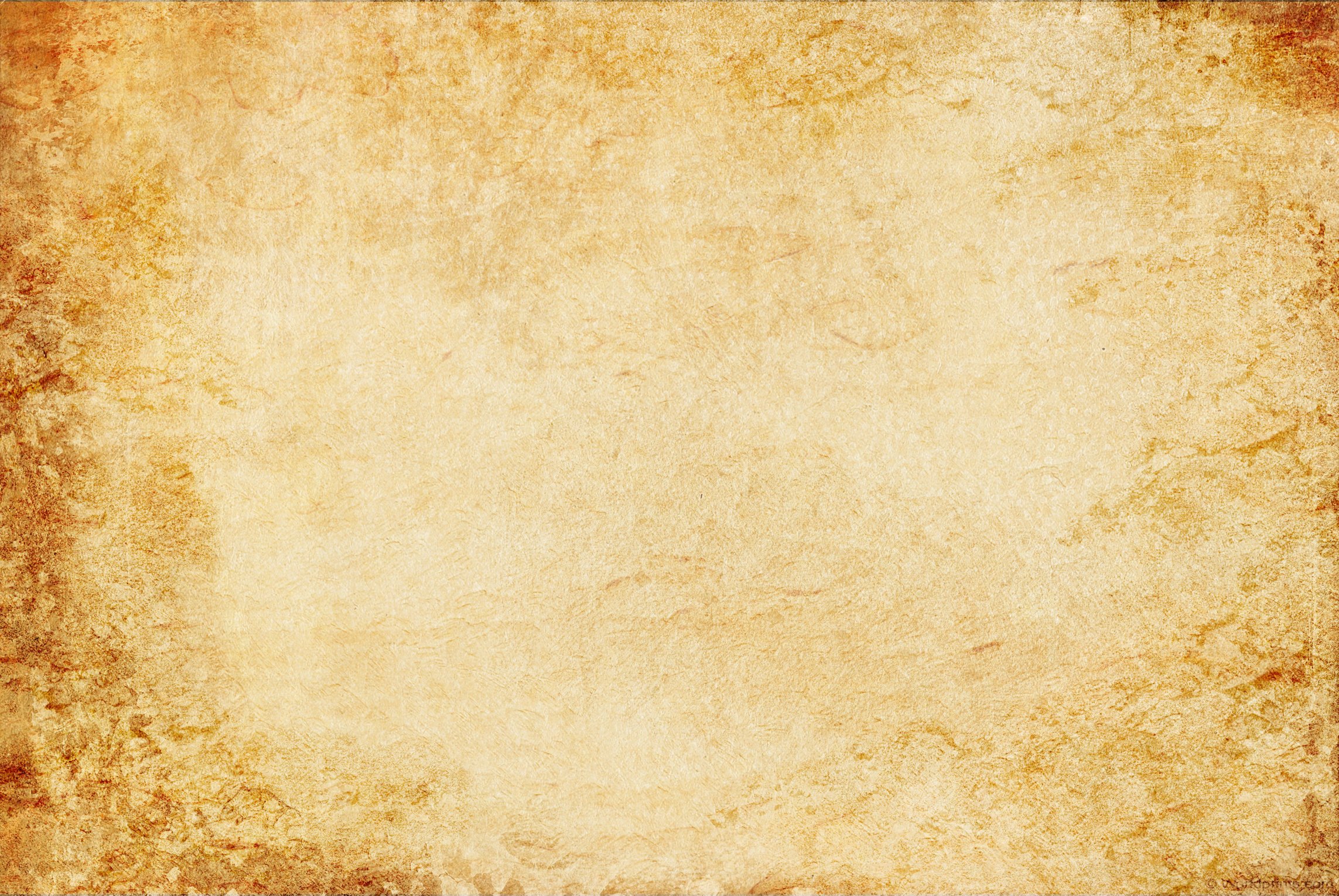 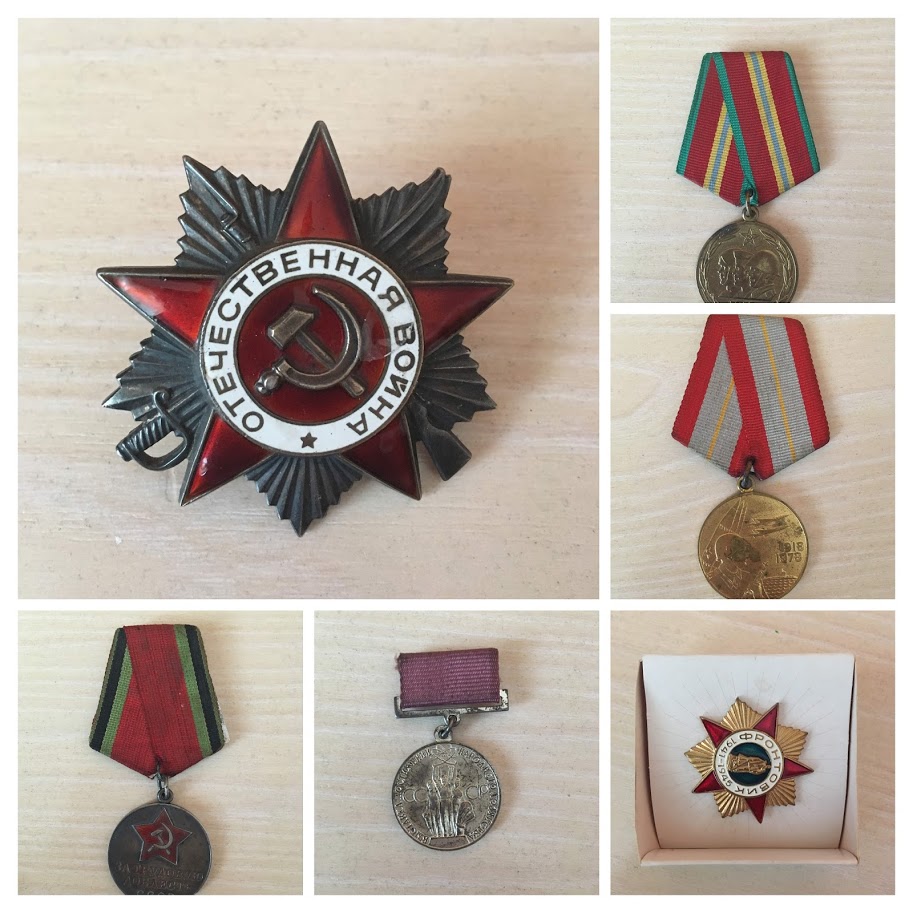 9 мая мы поздравляем ветеранов и вручаем им медали и подарки.
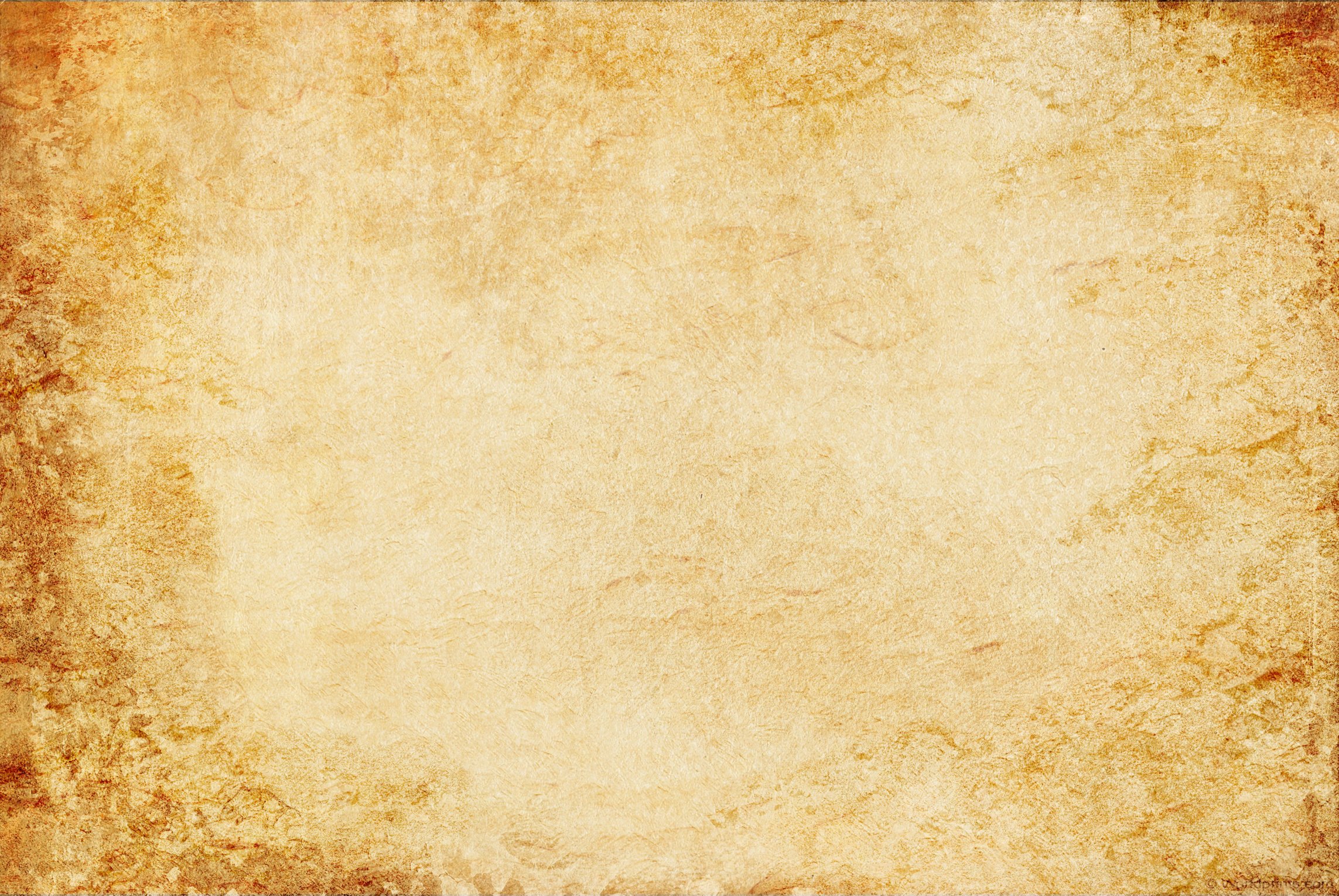 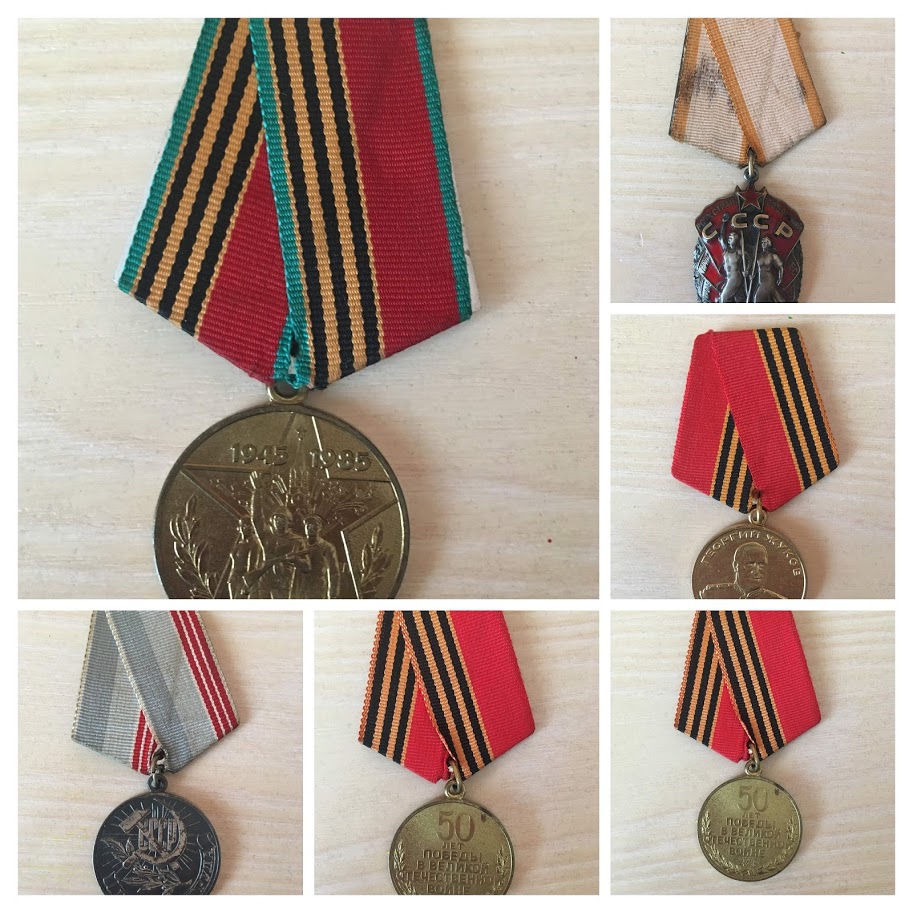 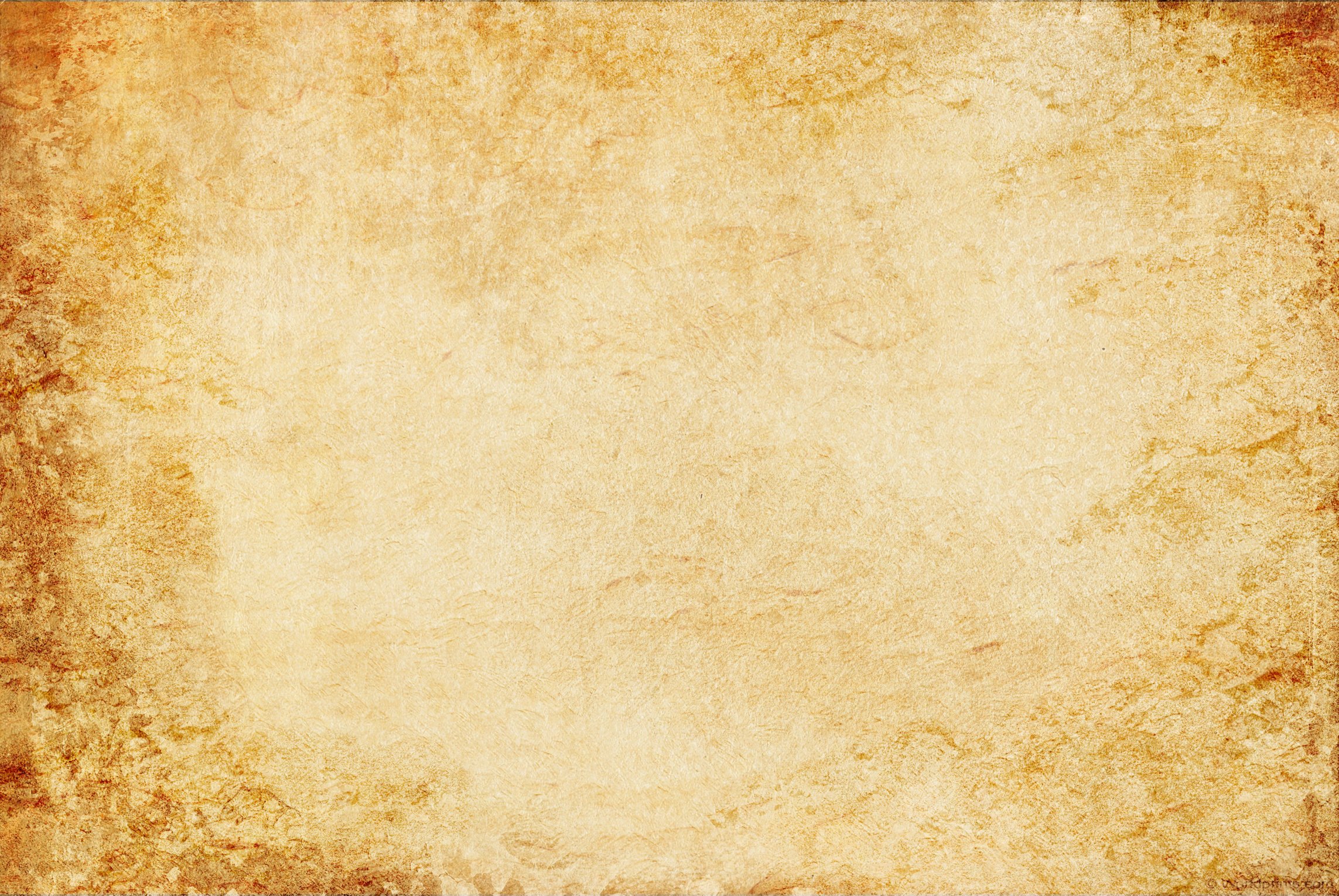 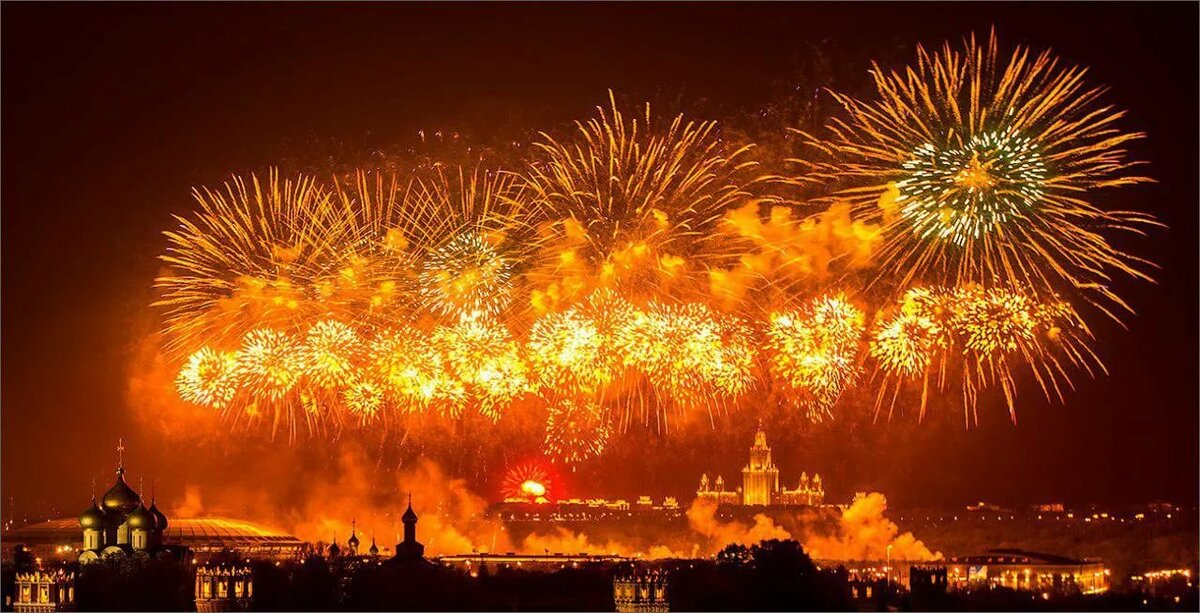 Во всех городах – героях нашей Родины гремит праздничный салют.